Vysoká škola technická a ekonomická
v Českých Budějovicích
Ústav technicko-technologický
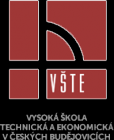 Novostavba bezbariérového objektu občanské vybavenosti včetně řešení veřejného prostranství na úrovni studie
Autor bakalářské práce:		Petra Lencová
Vedoucí bakalářské práce:	Ing. Zuzana Kramářová, Ph.D.
Oponent bakalářské práce: 	Ing. Dagmar Smrčinová
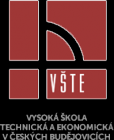 Obsah
Cíl práce
Lokalita
Návrh veřejného prostranství
Návrh penzionu a restaurace
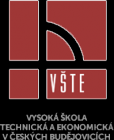 Cíl práce
Objekt občanské vybavenosti – penzion a restaurace
Řešení okolních ploch veřejného prostranství
Bezbariérové řešení
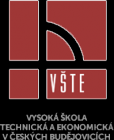 Lokalita
Městys Ševětín
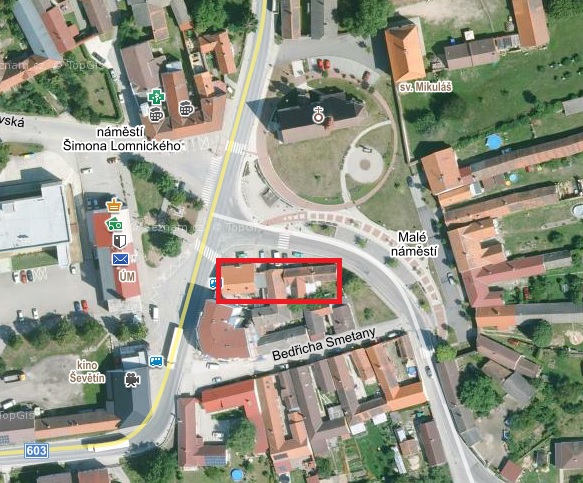 Zdroj: mapy.cz
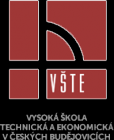 Návrh veřejného prostranství
Parkování – dostatečné
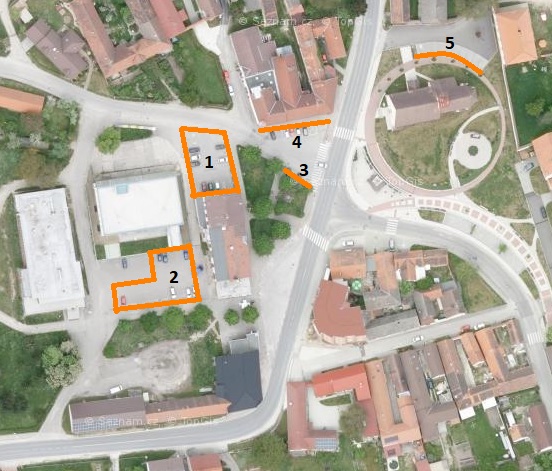 Zdroj: mapy.cz
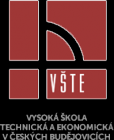 Návrh veřejného prostranství
Doprava - nákladní auta z lomu 
            - houstnoucí doprava díky výstavbě dálnici D3
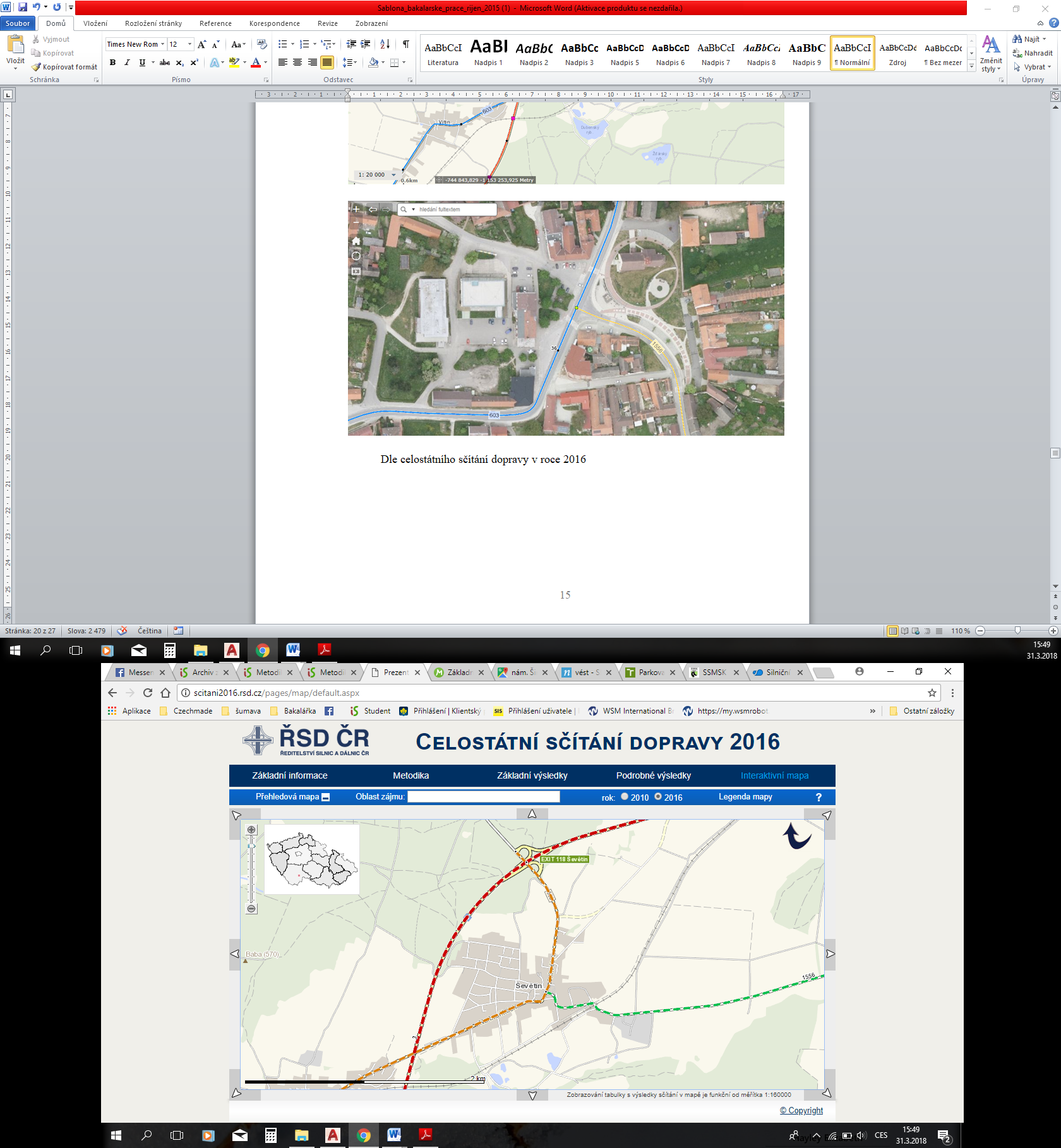 ZPOMALIT
Zdroj:https://geoportal.rsd.cz/webappbuilder/apps/7/
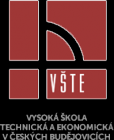 Návrh veřejného prostranství
Napojení na revitalizovanou část z roku 2011
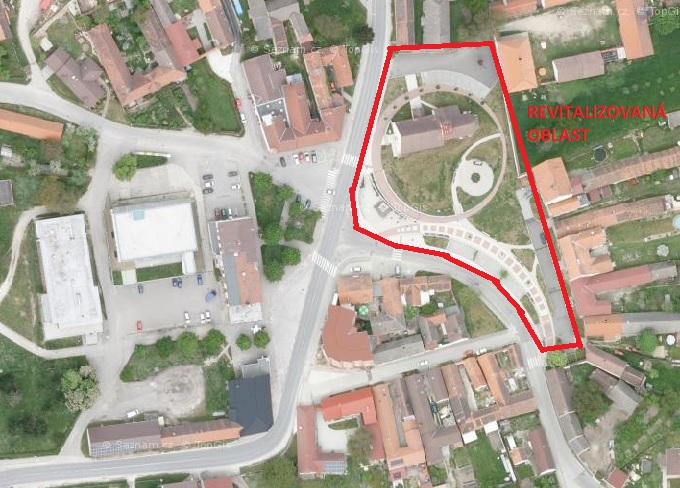 Zdroj: mapy.cz
Studie náměstí
Zdroj: vlastní
Návrh penzionu a restaurace
Sjednocení vysokého bytového domu s okolím náměstí
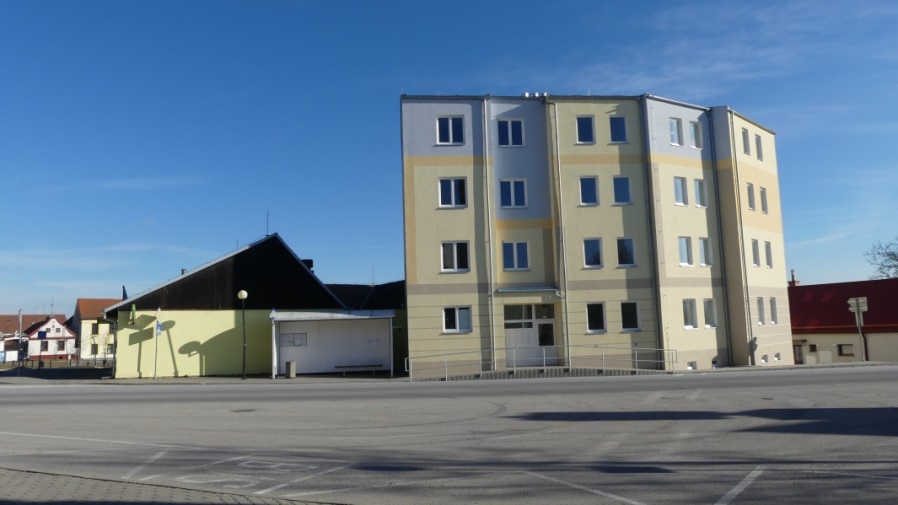 Zdroj: vlastní
Návrh penzionu a restaurace
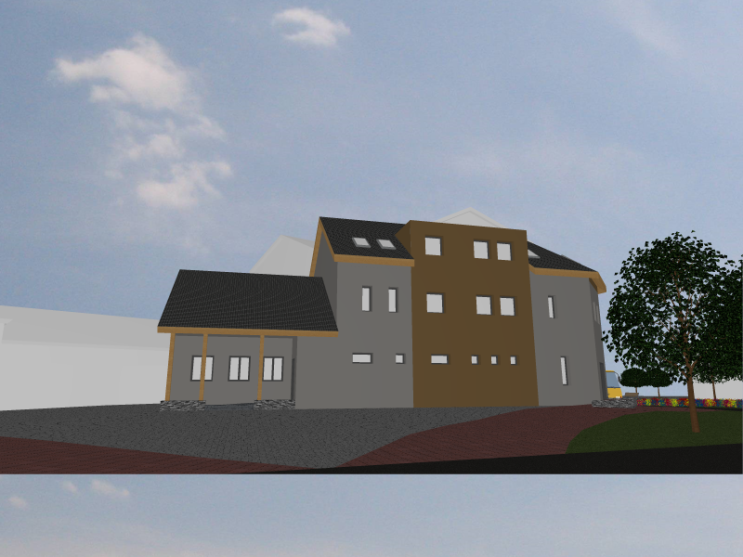 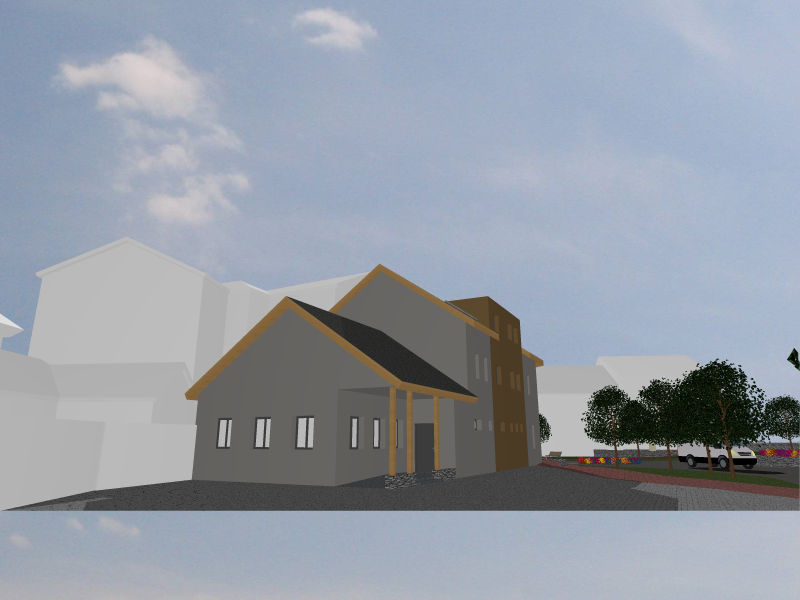 Zdroj: vlastní
Zdroj: vlastní
Zdroj: vlastní
Návrh penzionu a restaurace
PŘÍZEMÍ
Zdroj: vlastní
Návrh penzionu a restaurace
1. PATRO
Zdroj: vlastní
Návrh penzionu a restaurace
PODKROVÍ
Zdroj: vlastní
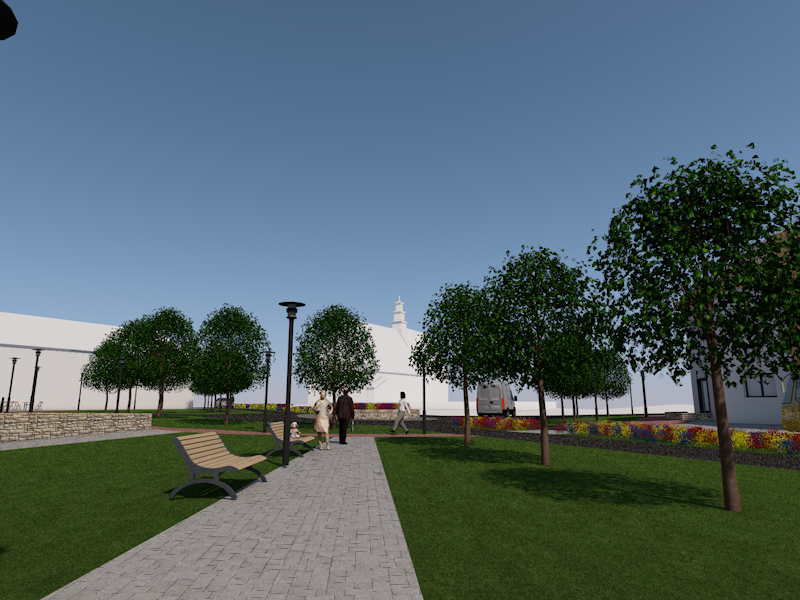 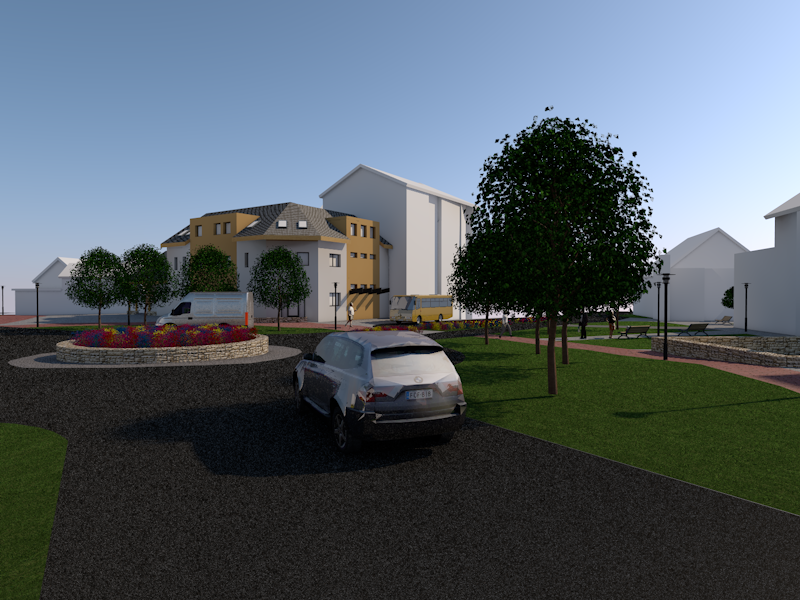 Zdroj: vlastní
Zdroj: vlastní
DĚKUJI ZA POZORNOST
Otázka od vedoucí bakalářské práce
Rozveďte, ze které varianty zpracované architektem jste vycházela při vlastních návrzích a proč?
Otázka od oponenta bakalářské práce
Jakým způsobem navazují trasy handicepovaných na navržený objekt? Jsou schopny samostatného pohybu v navazujícím okolí?